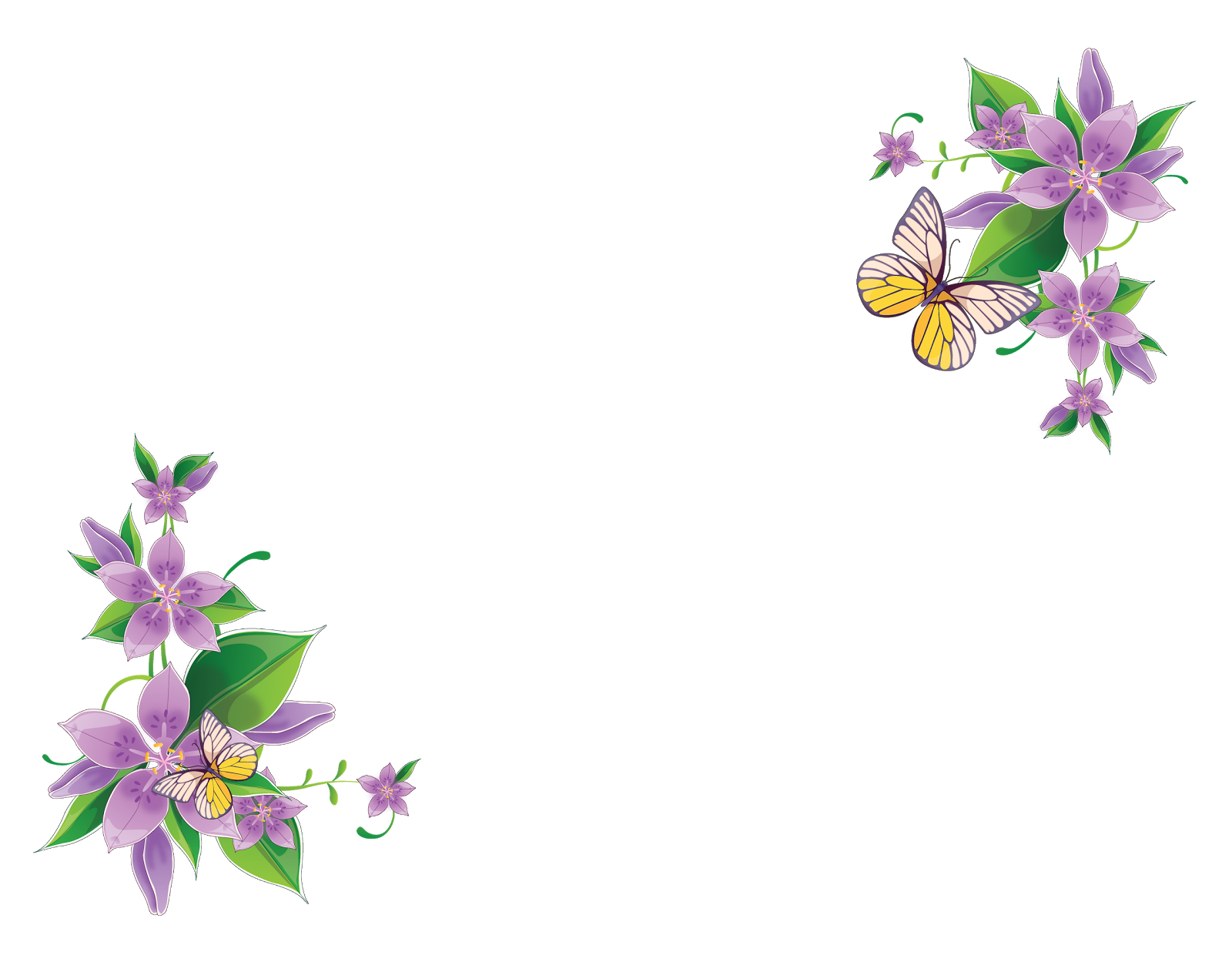 ỦY BAN NHÂN DÂN HUYỆN THANH TRÌ
TRƯỜNG MẦM NON A XÃ THANH LIỆT
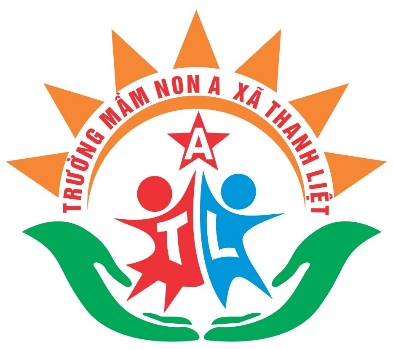 LĨNH VỰC PHÁT TRIỂN NGÔN NGỮ
LÀM QUEN VĂN HỌC
Bài thơ: Mèo đi câu cá
Giáo viên  thực hiện: Vũ Thị Thu Hường
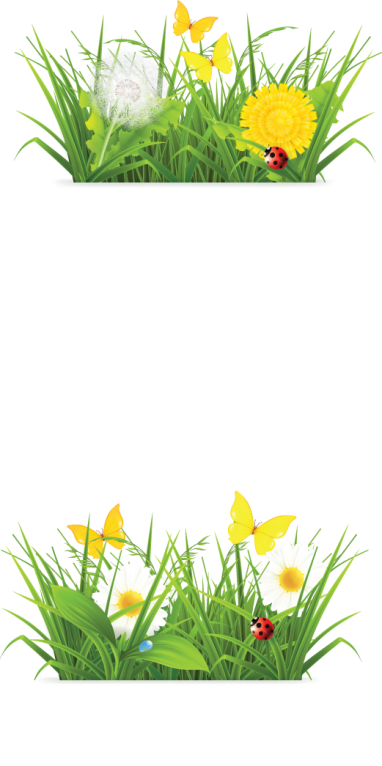 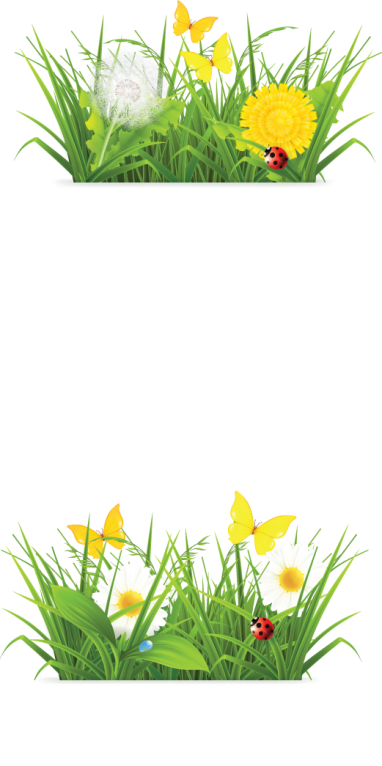 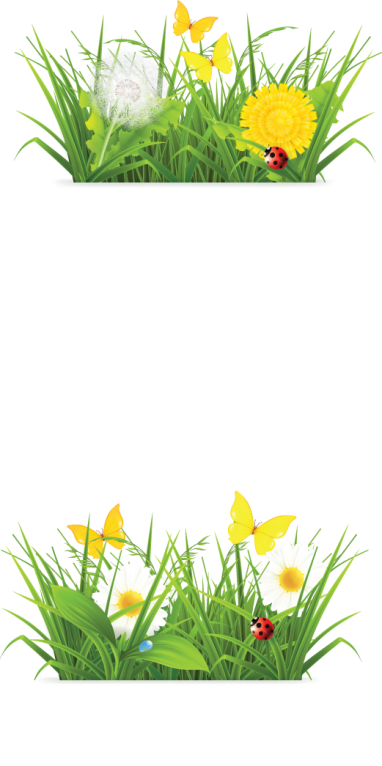 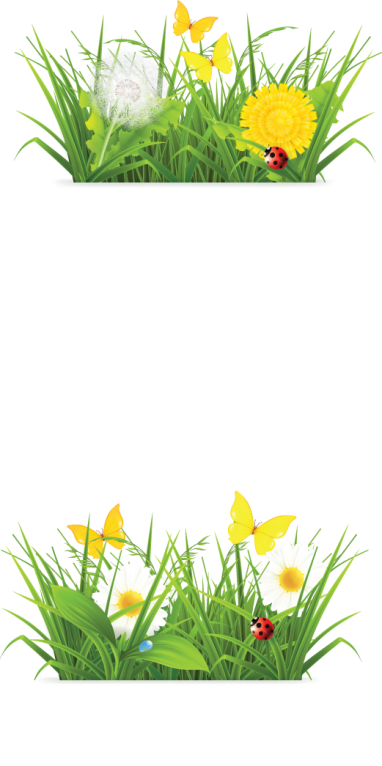 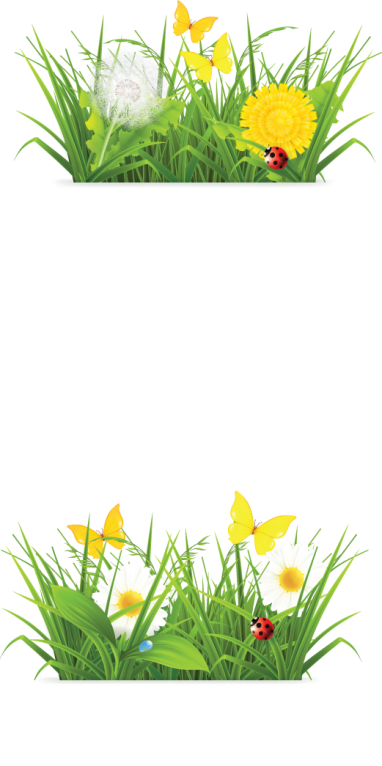 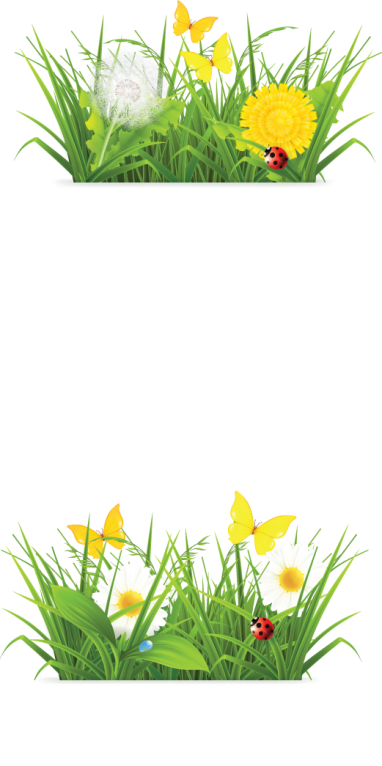 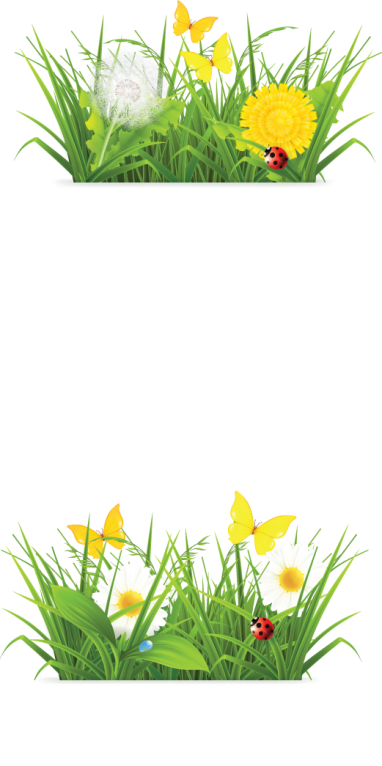 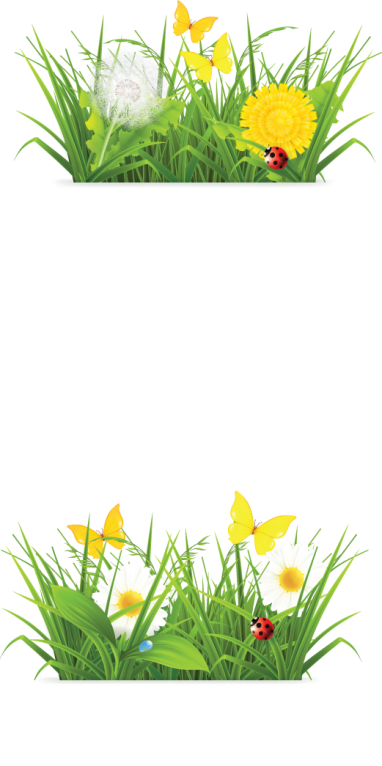 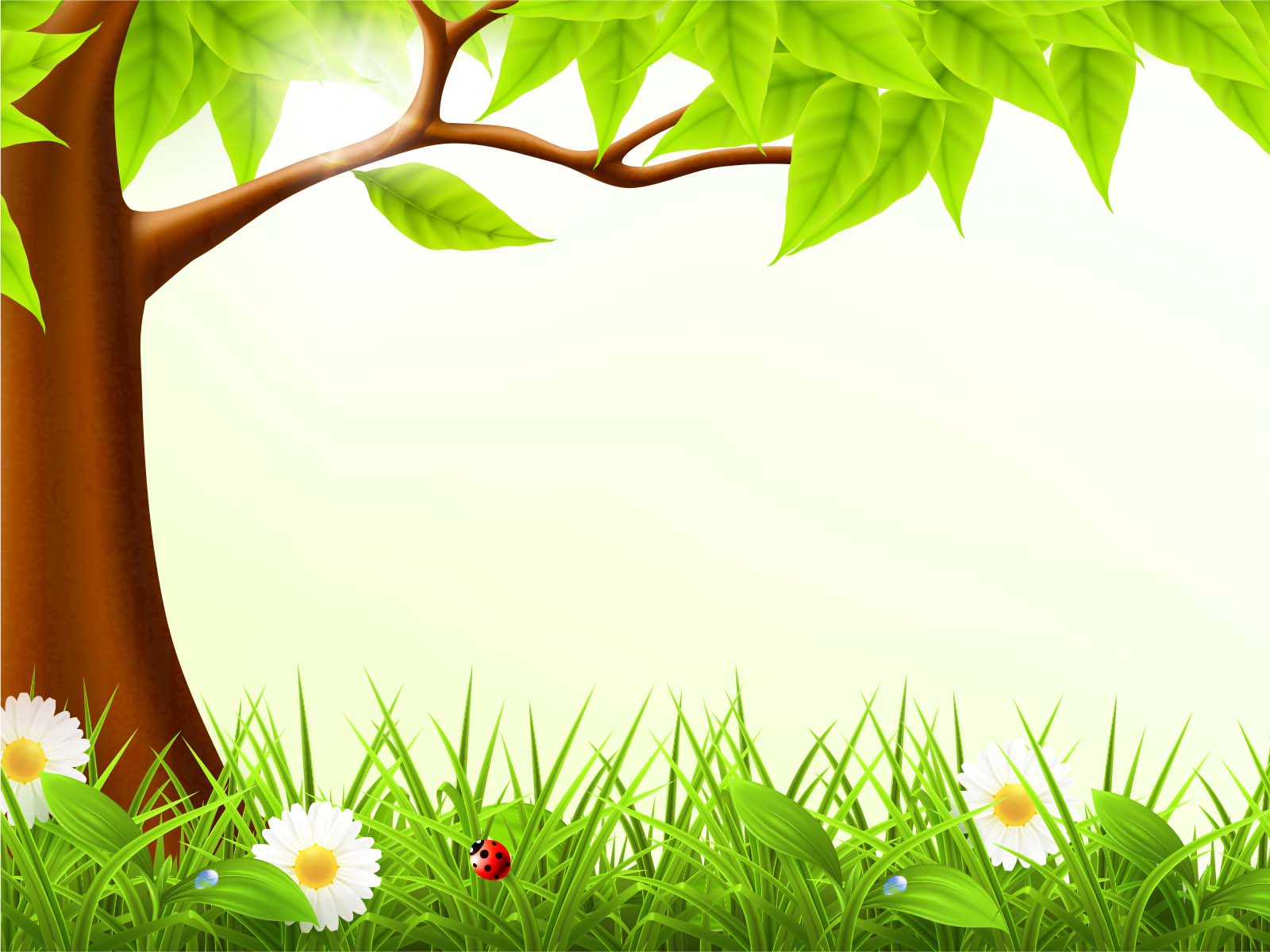 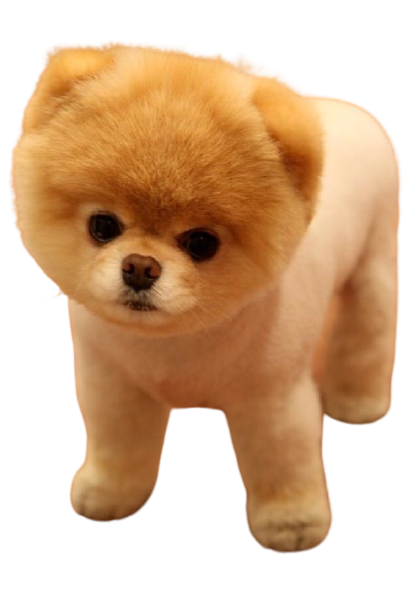 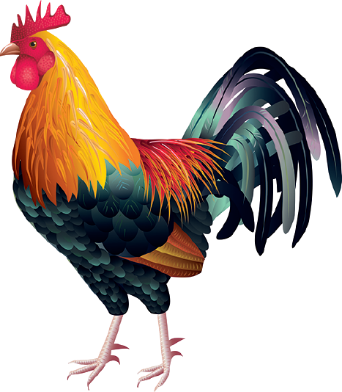 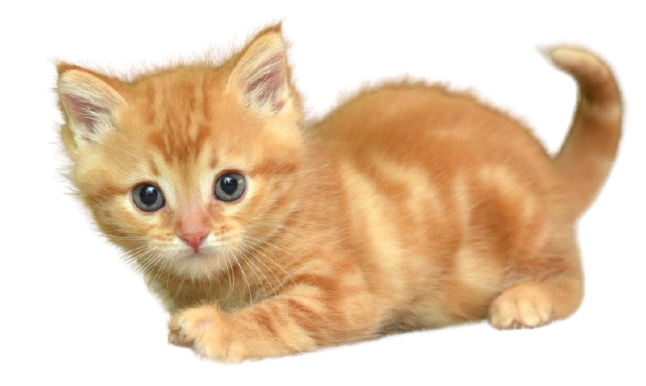 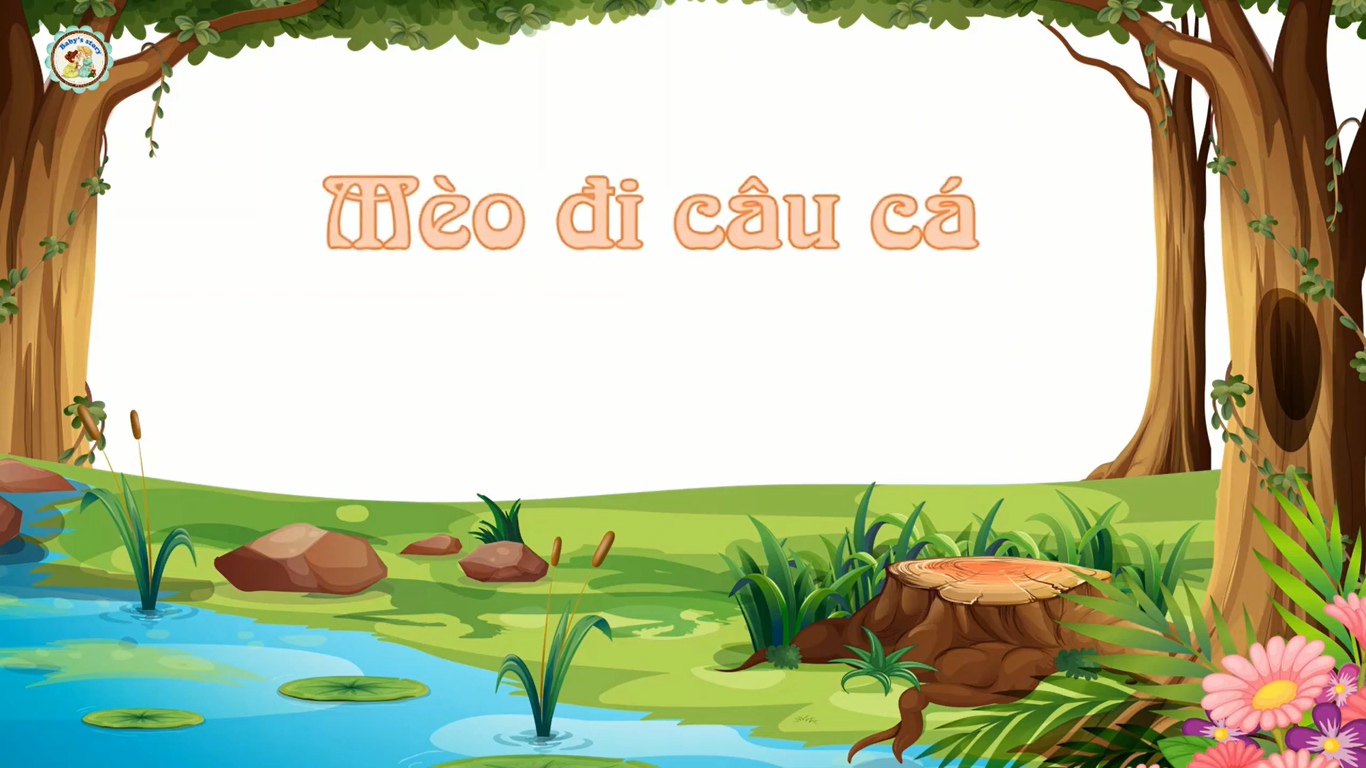 Bài thơ
Tác giả: Thái Hoàng Linh
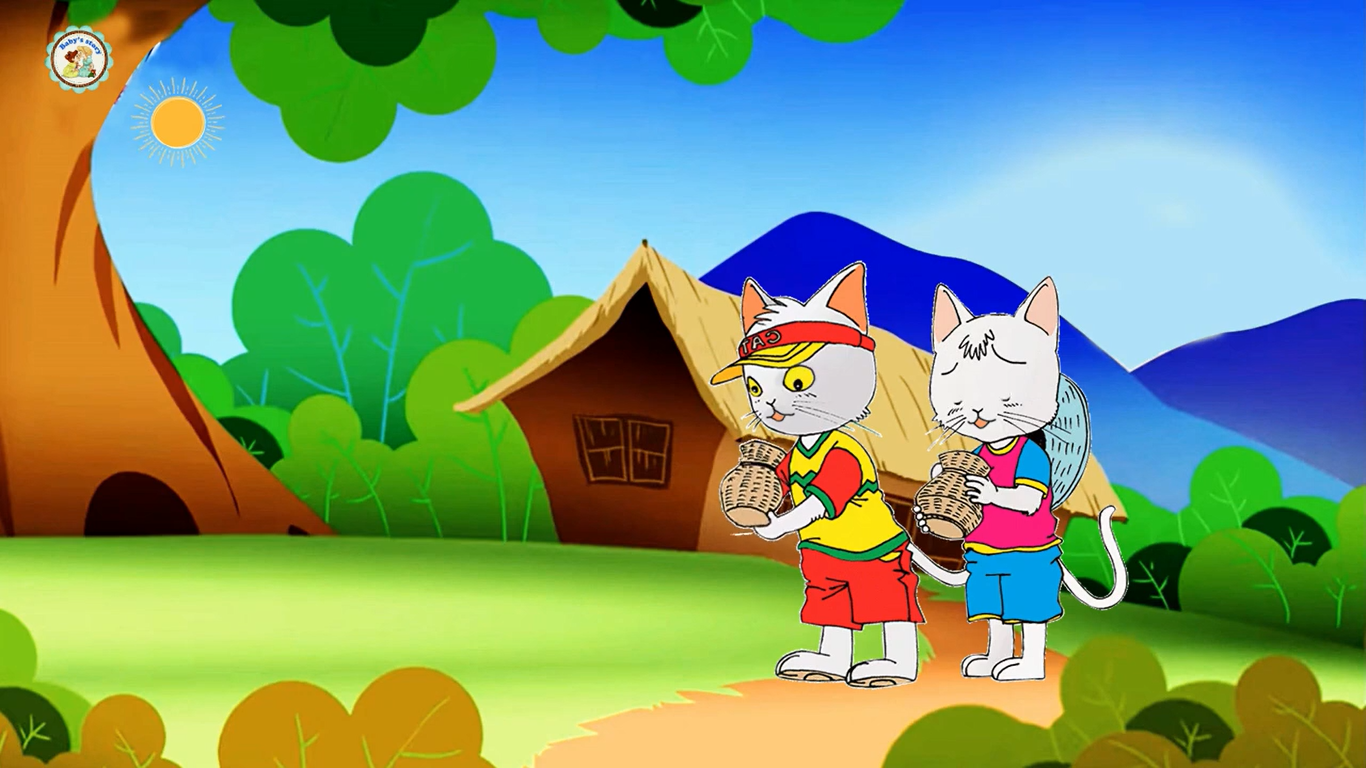 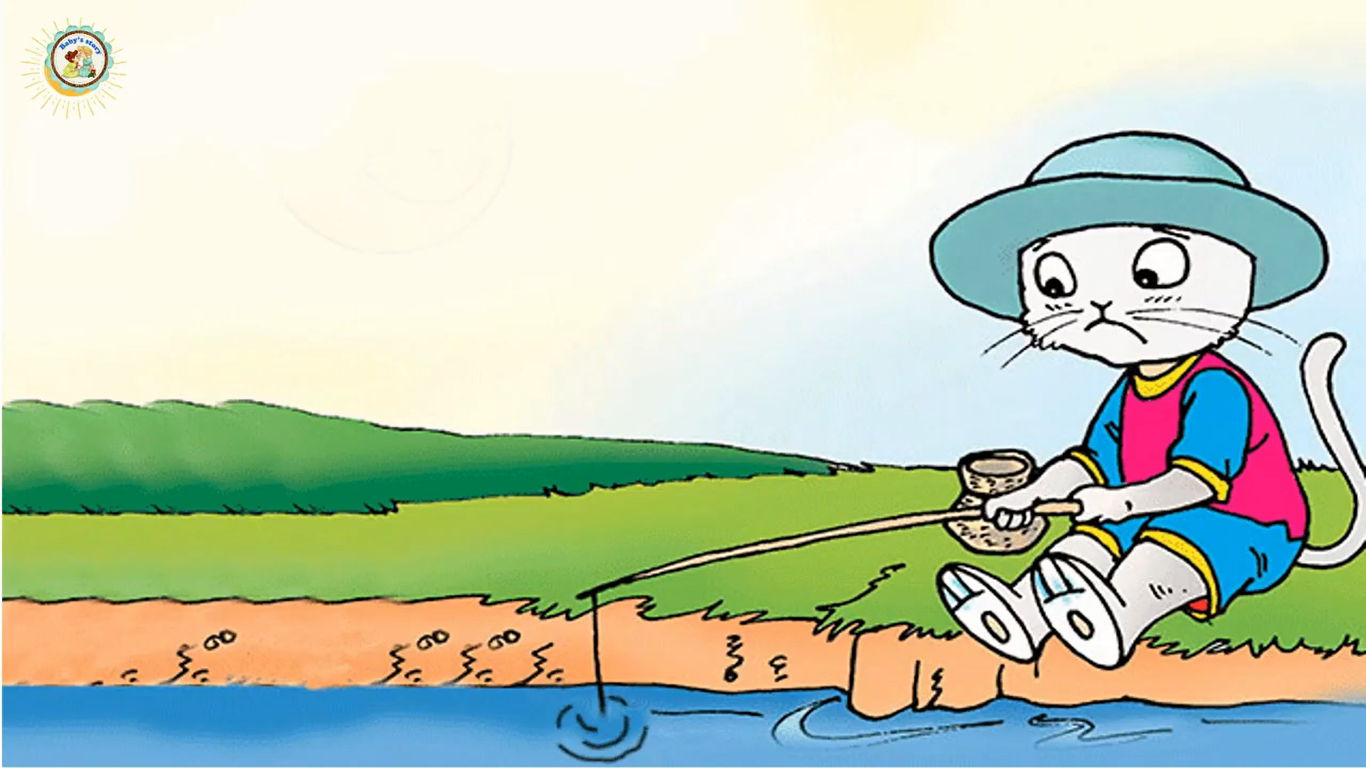 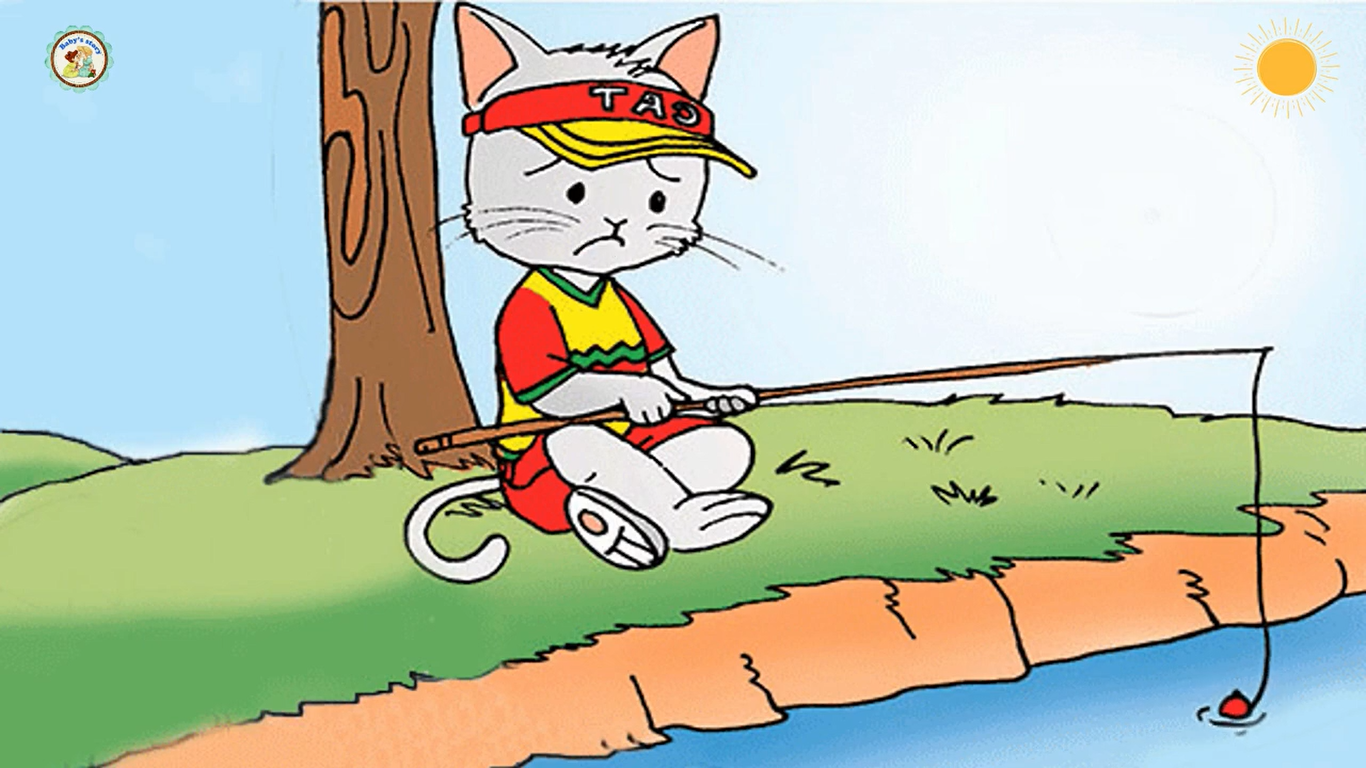 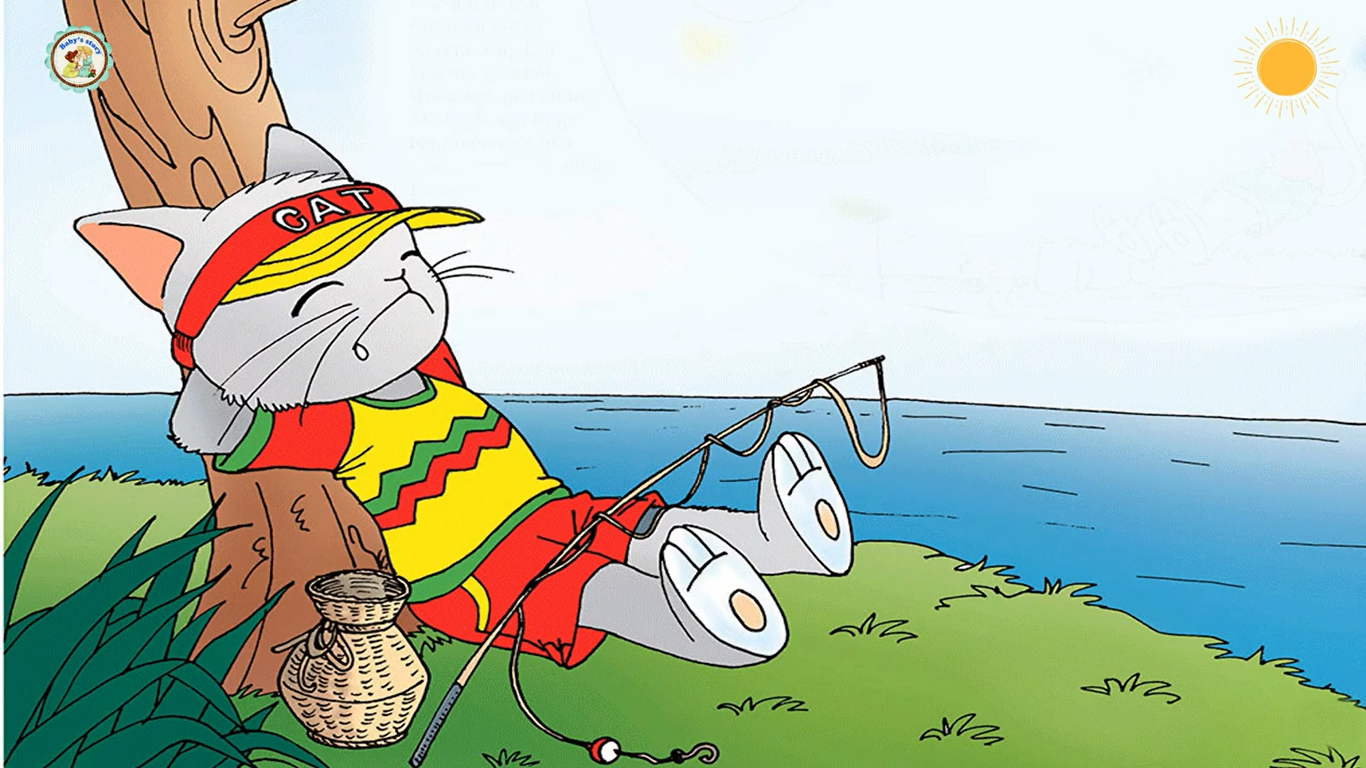 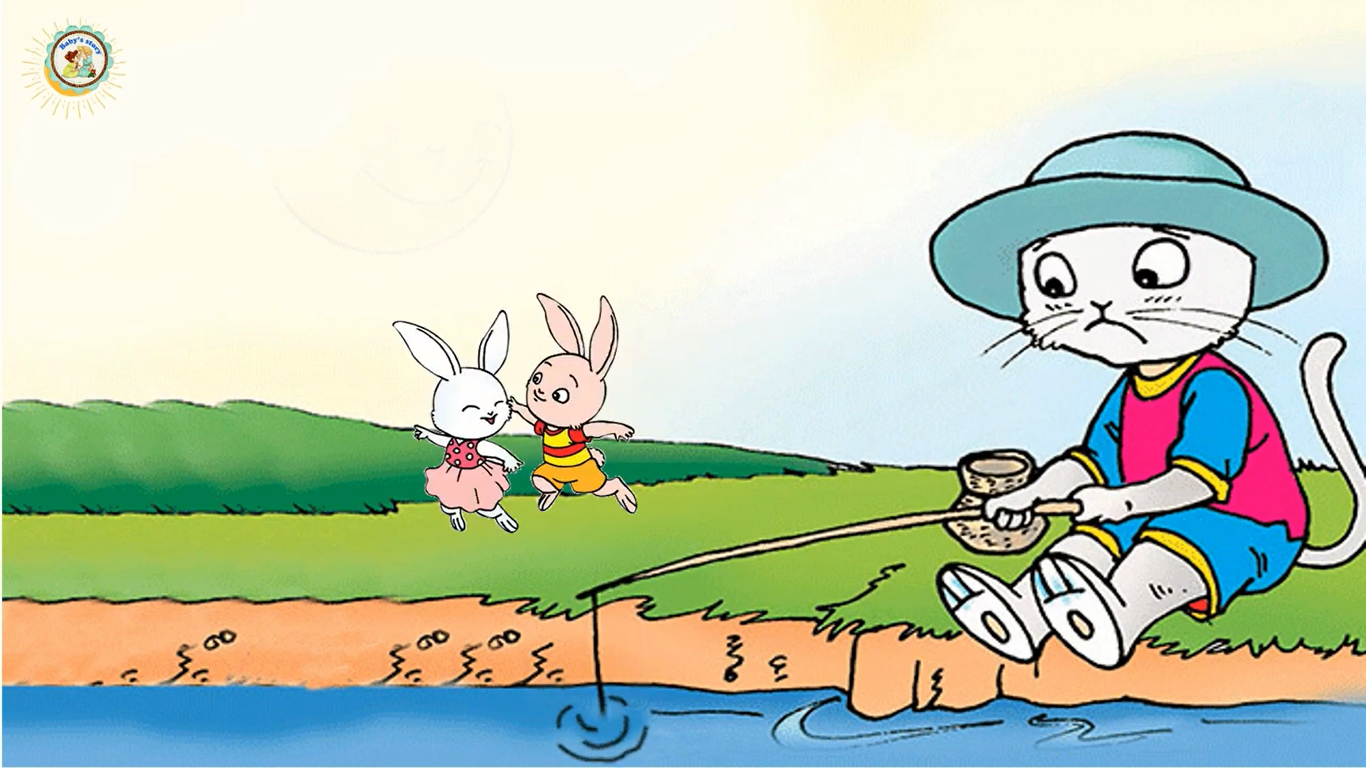 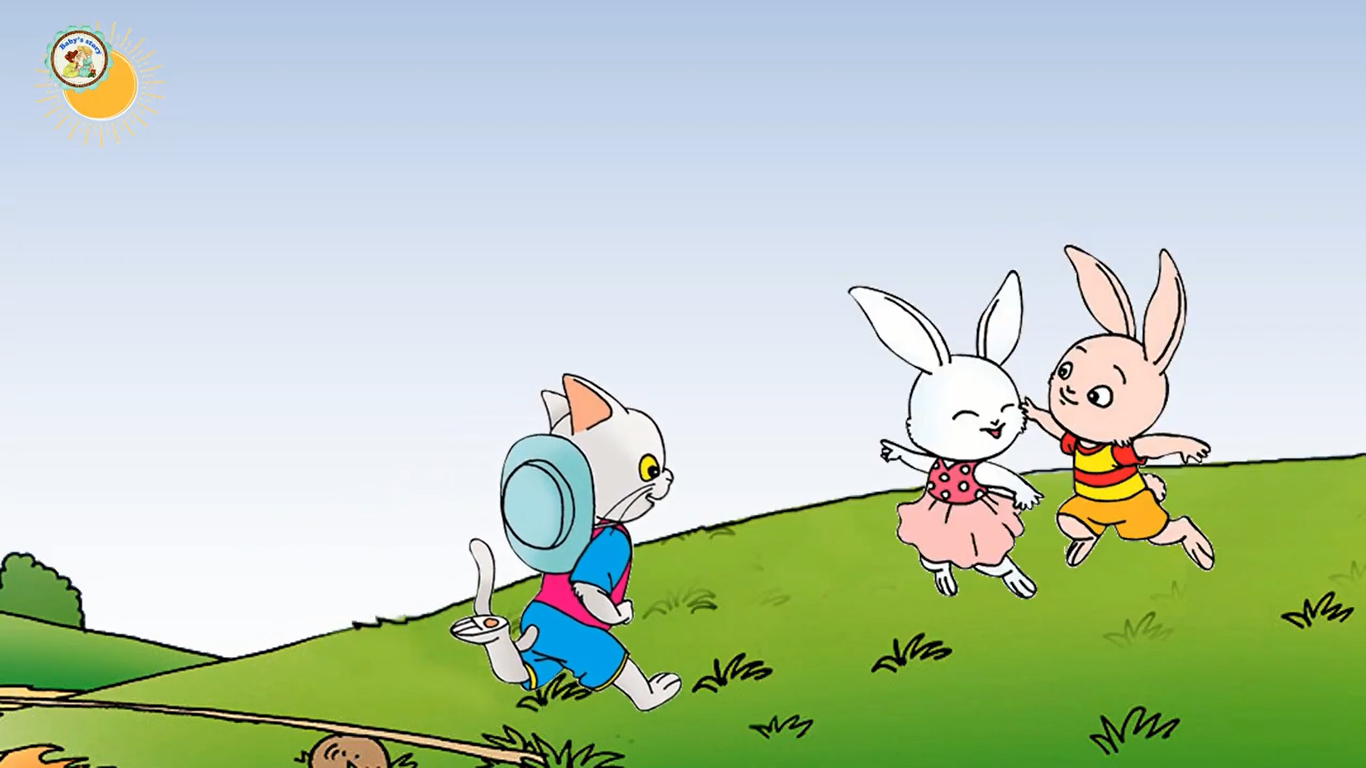 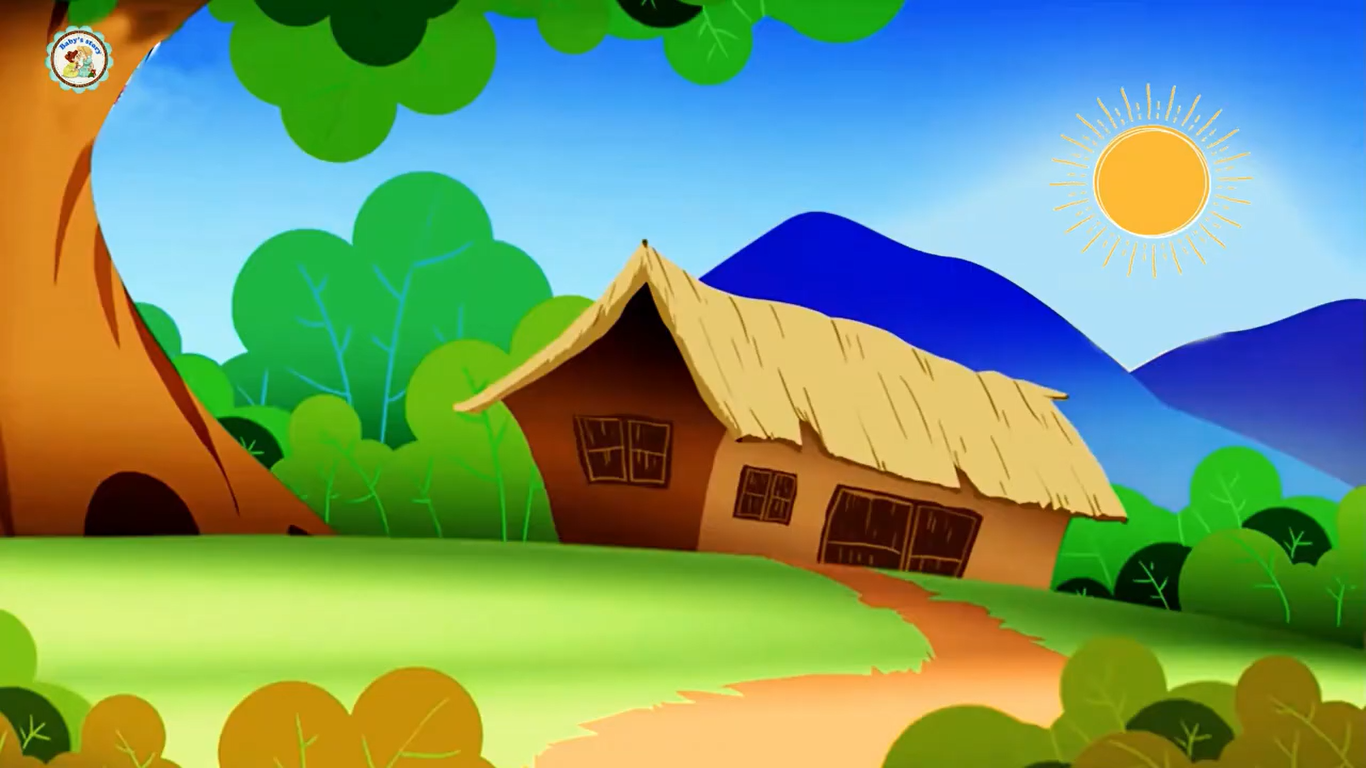 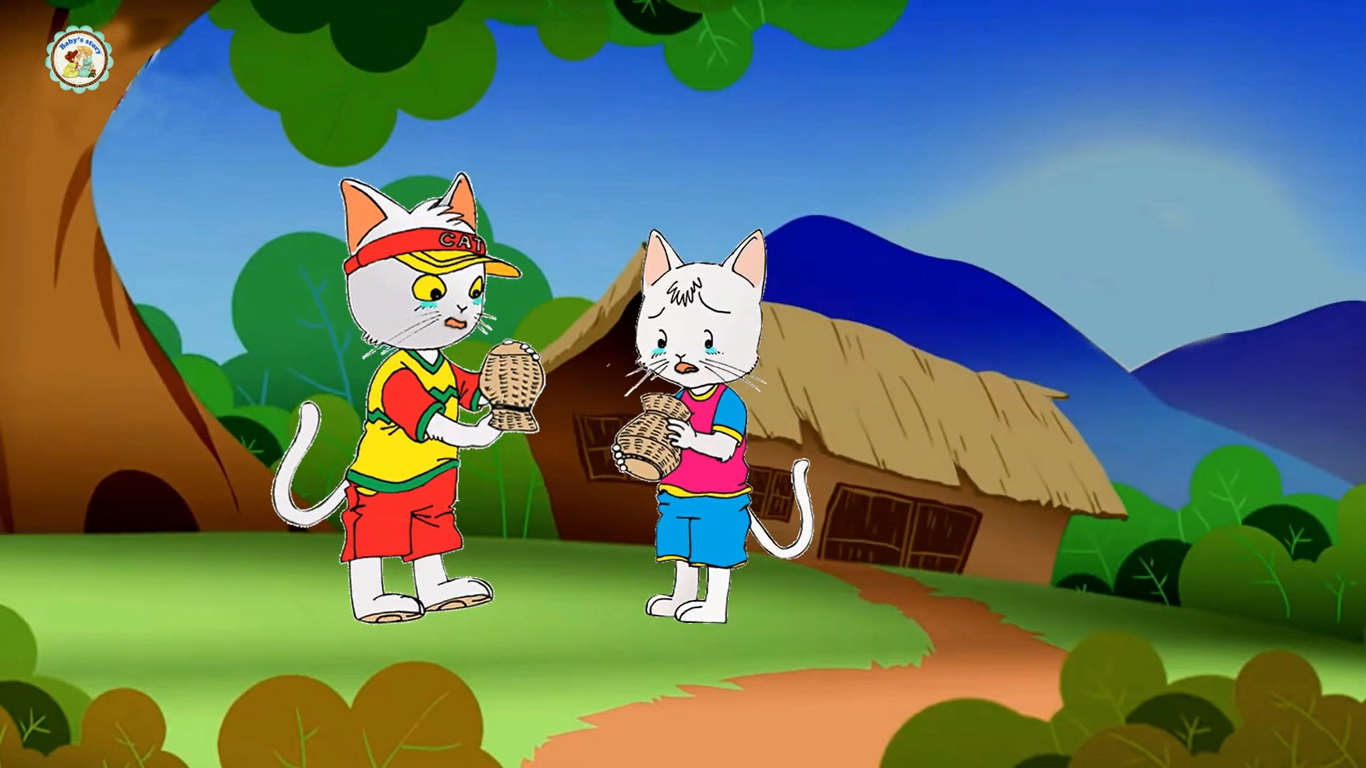 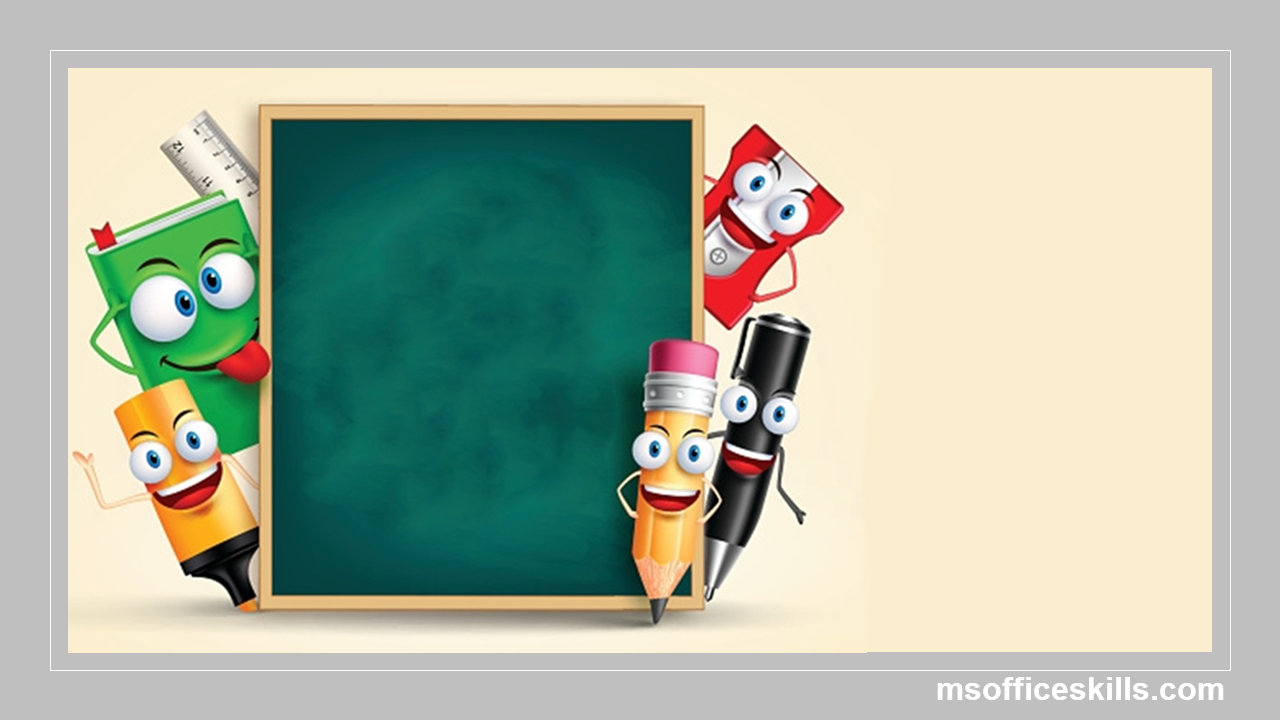 Đàm thoại
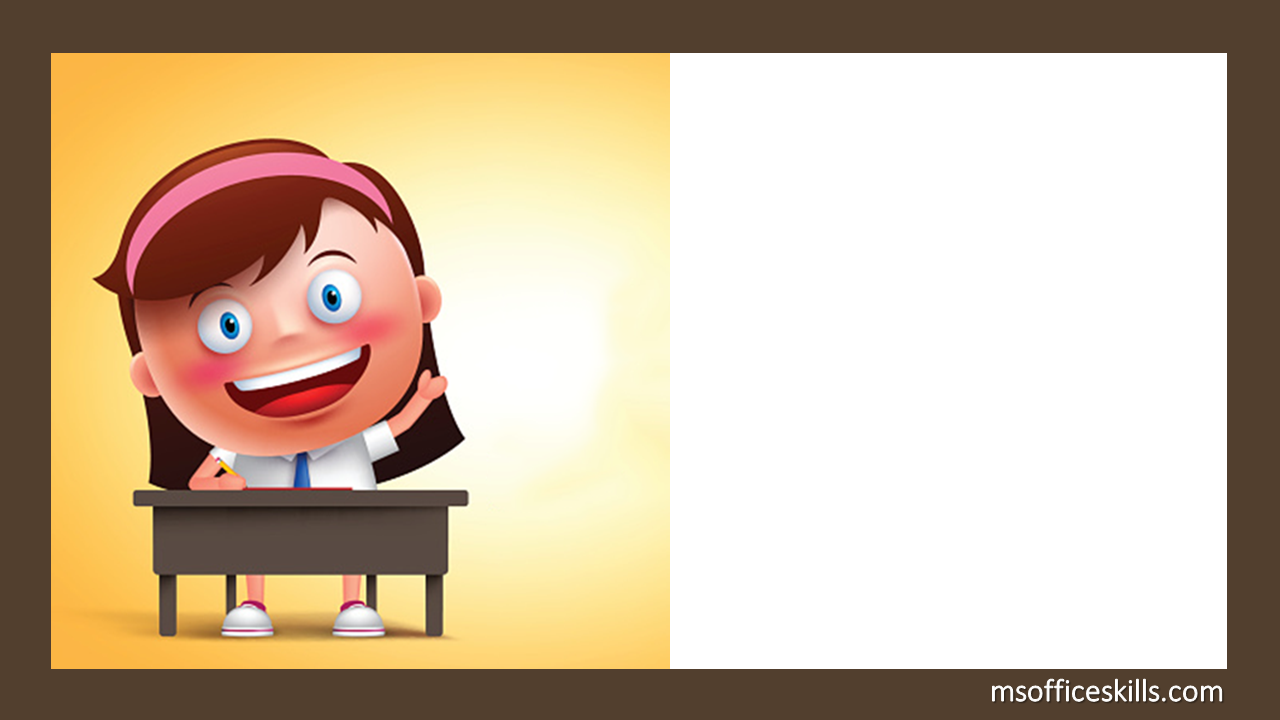 Cô vừa đọc cho các con nghe bài thơ có tên là gì?
Do ai sang tác?
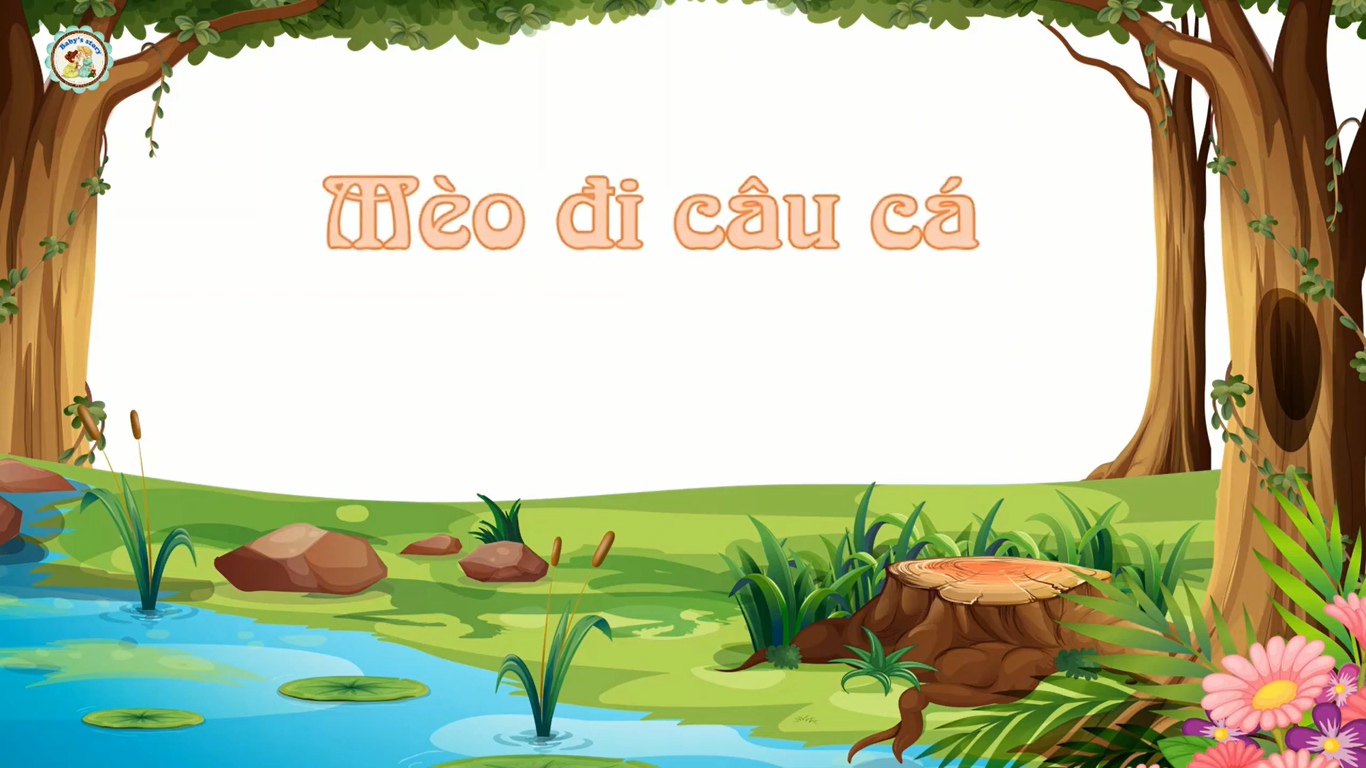 Bài thơ
Tác giả: Thái Hoàng Linh
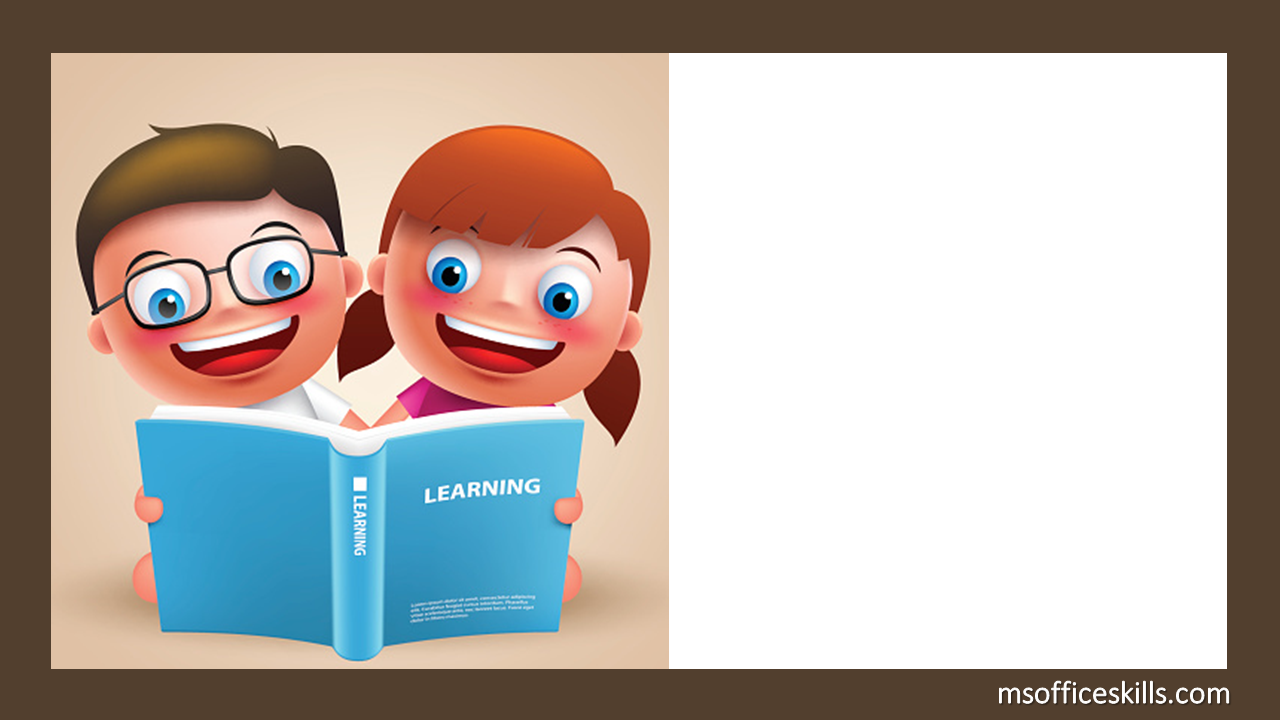 Bài thơ có nhắc đến ai?
Anh em mèo trắng rủ nhau đi đâu?
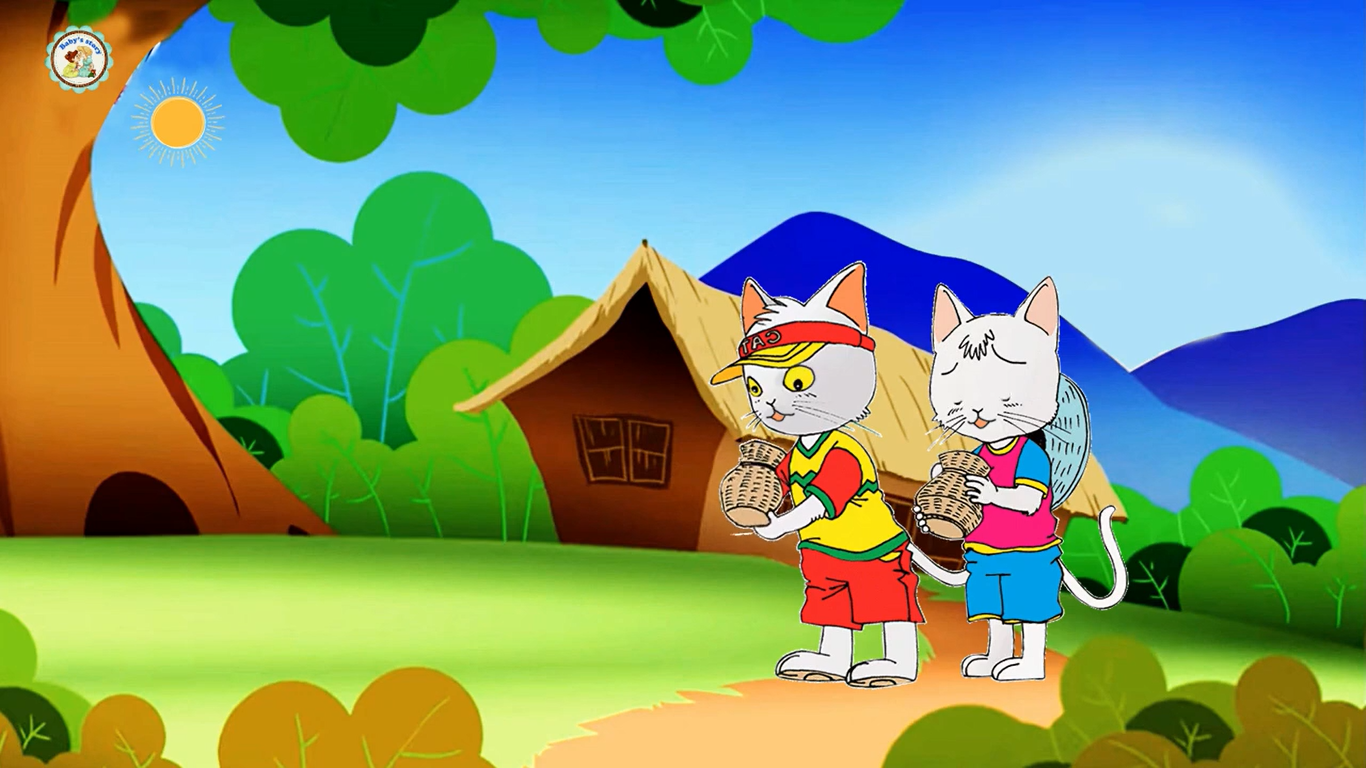 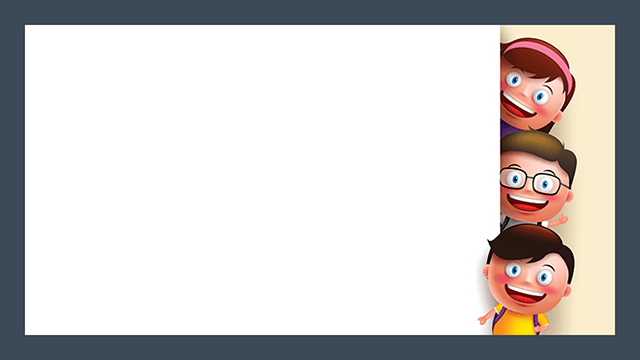 Đố các con biết: Mèo anh, mèo em câu cá ở đâu?
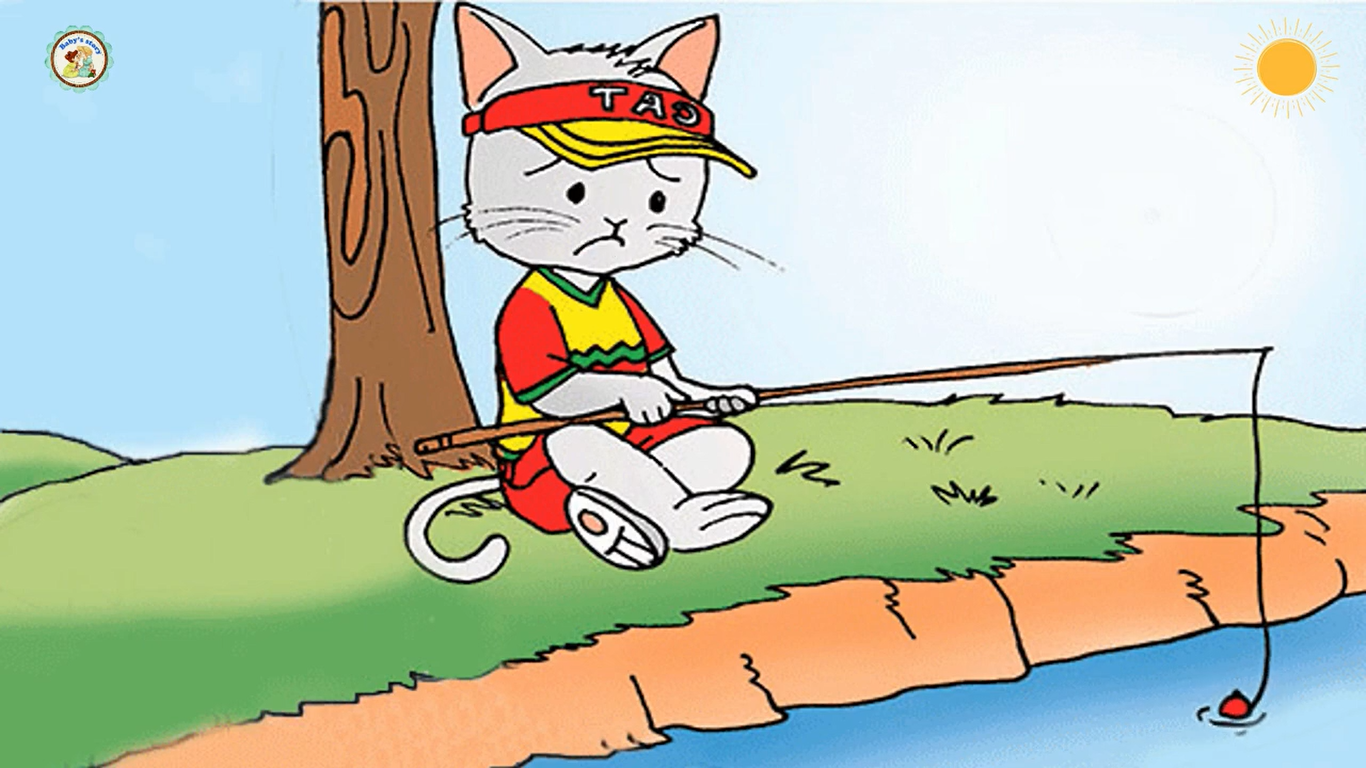 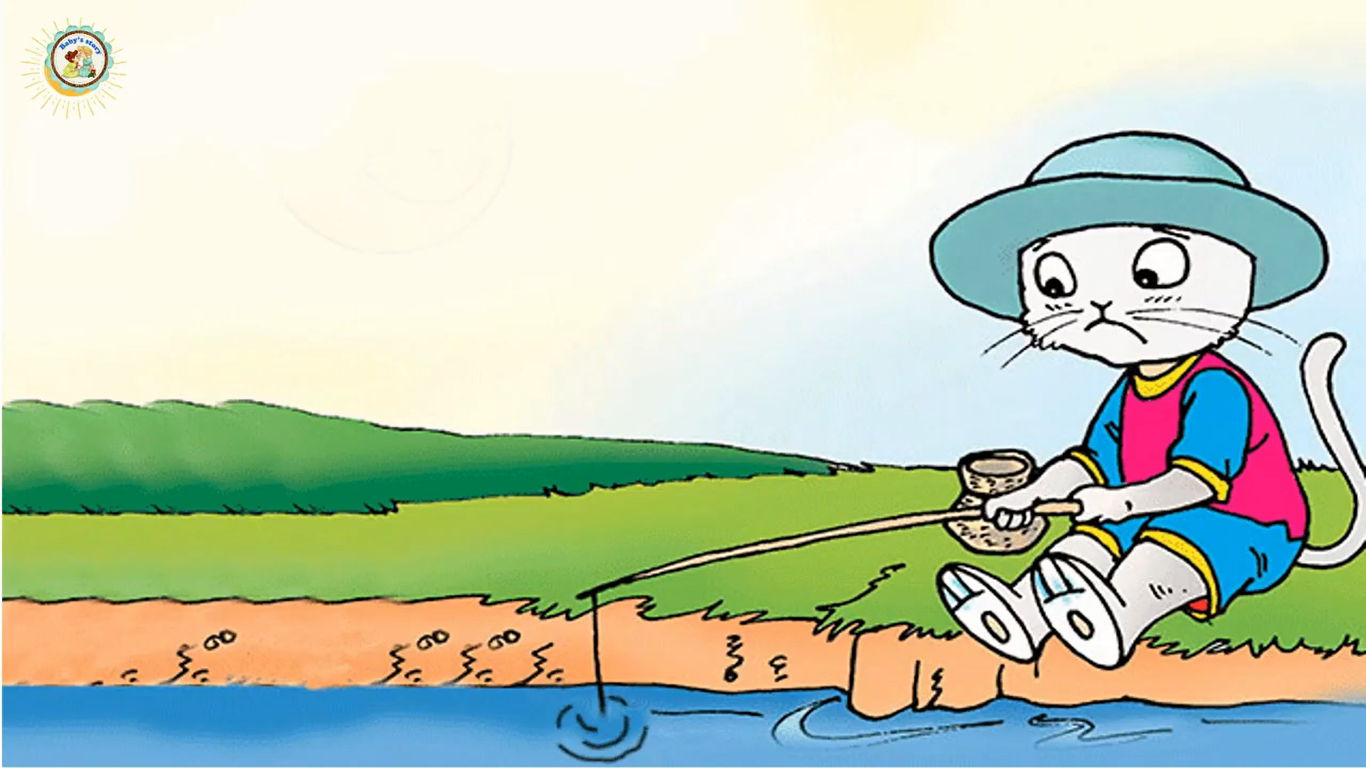 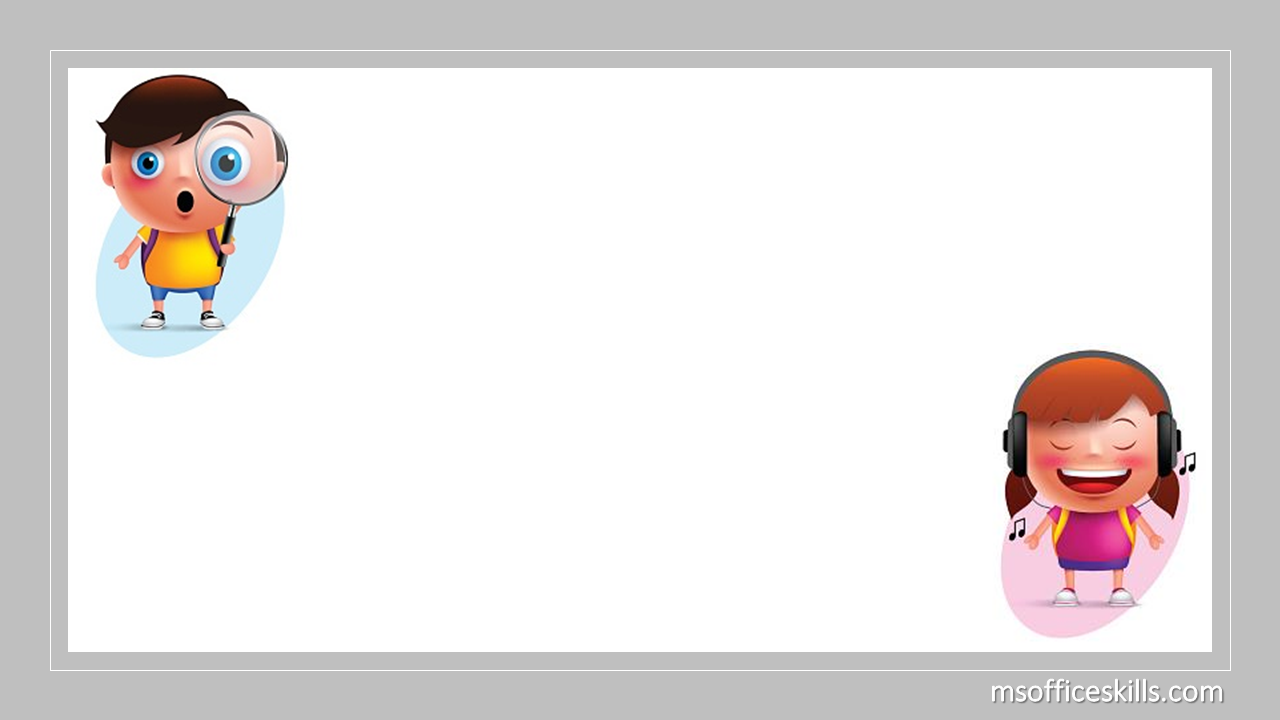 Vậy mèo anh có câu được cá không? Vì sao?
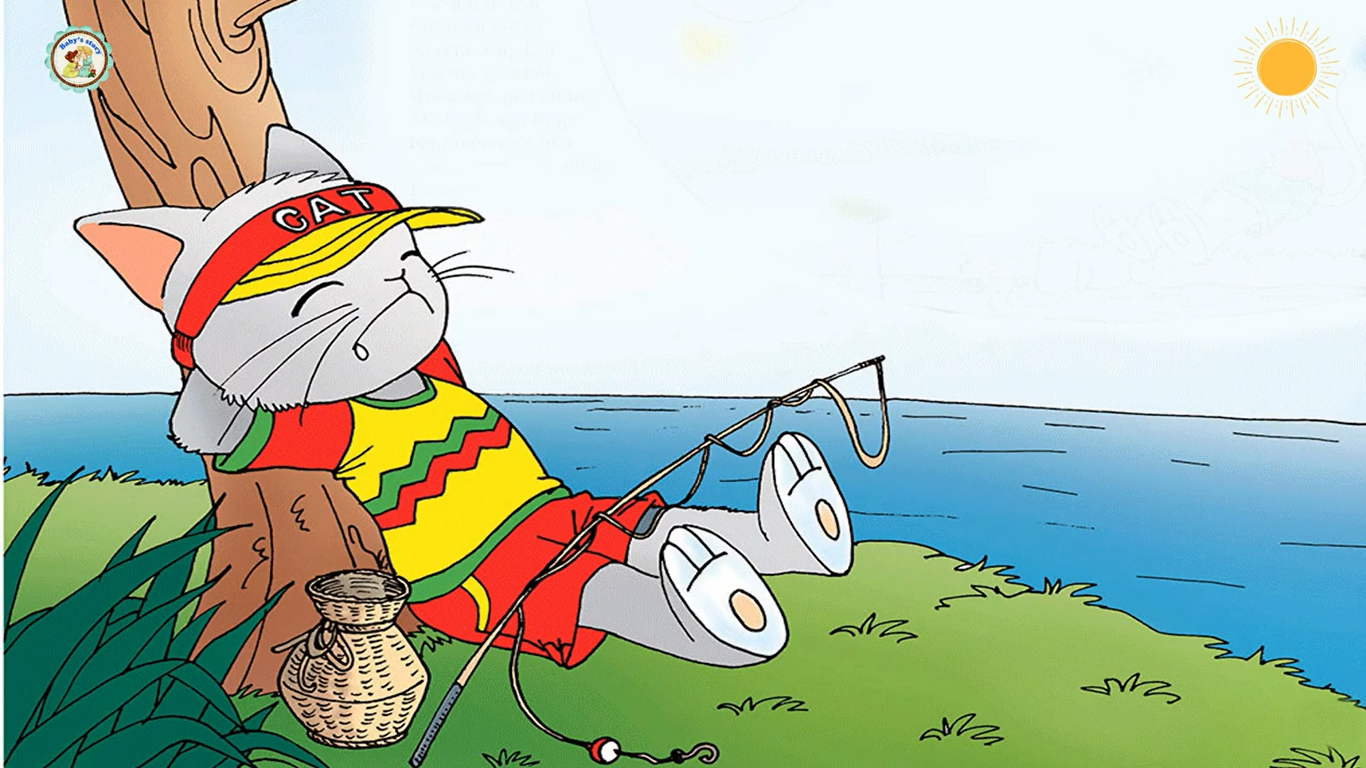 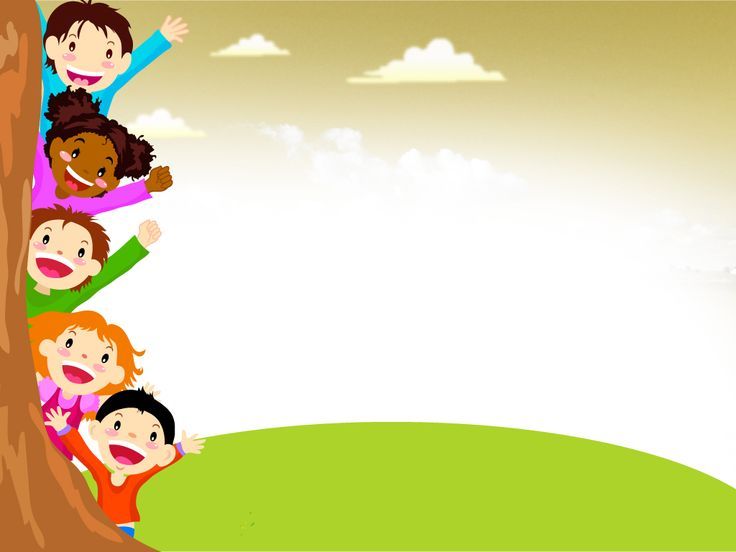 Còn mèo em thì sao? 
Mèo em có câu được cá không các con?
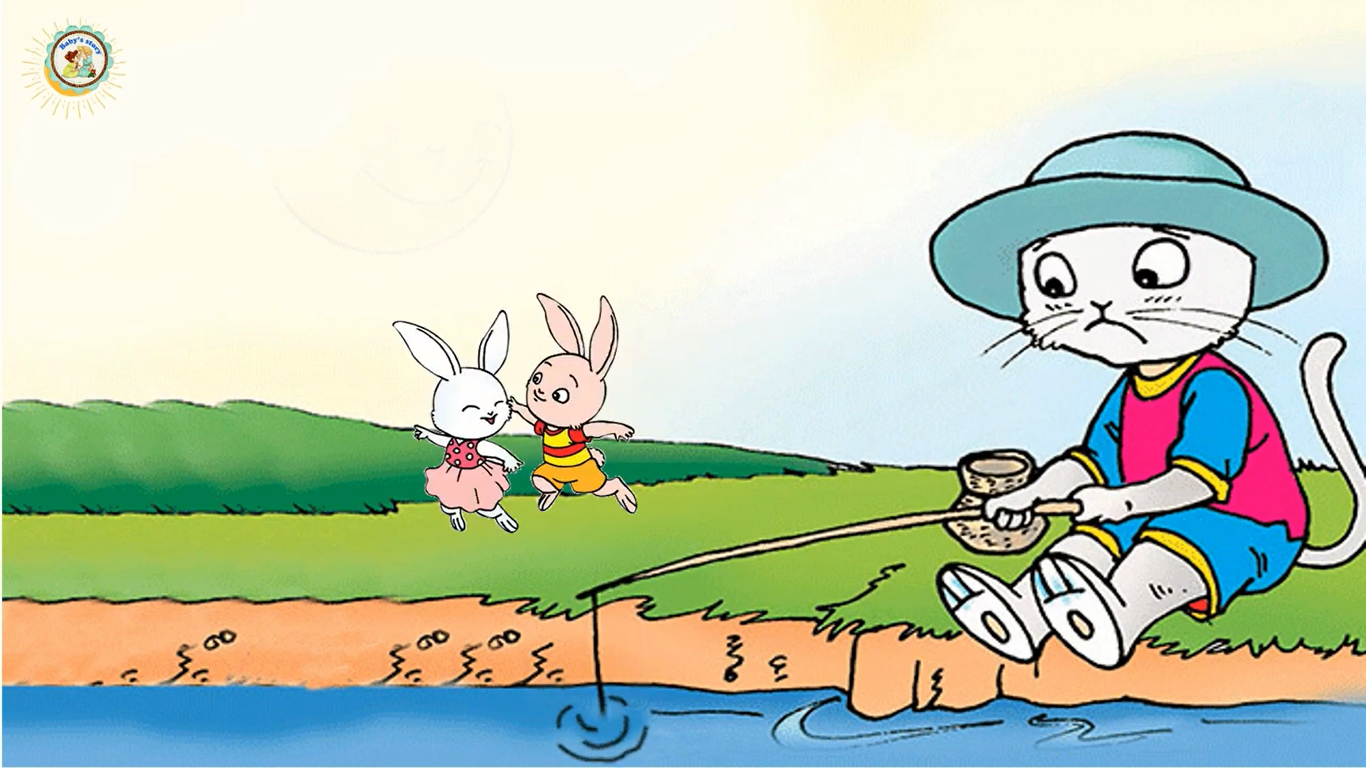 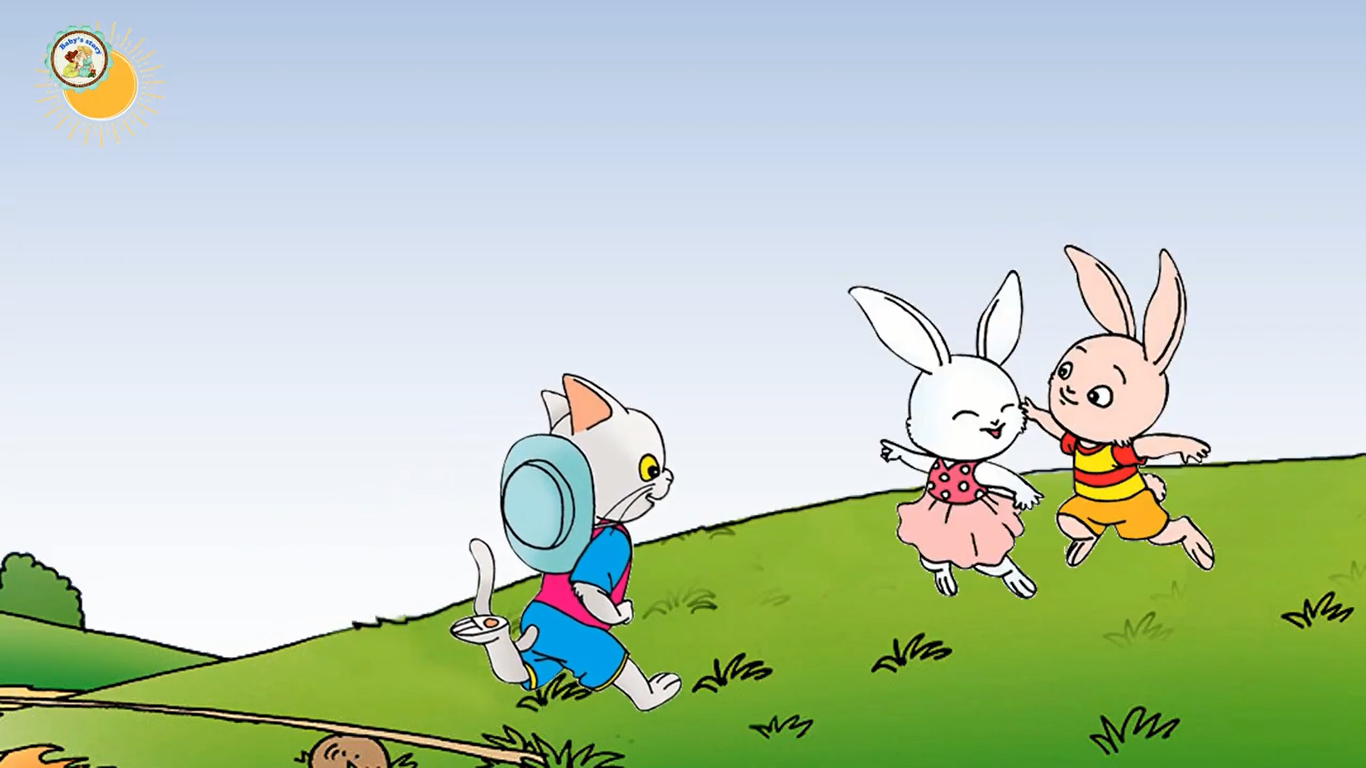 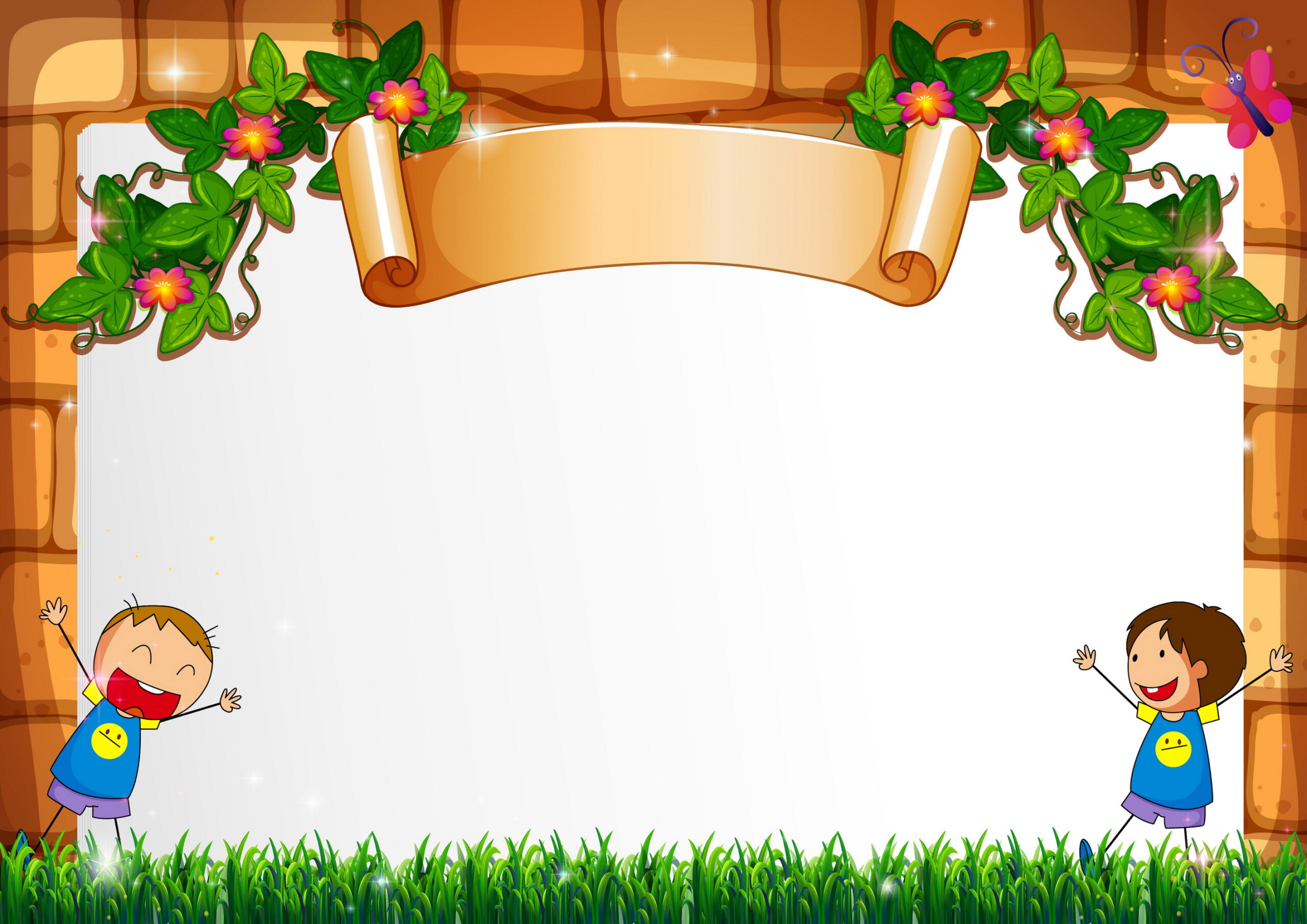 Kết quả của buổi đi câu của hai anh em mèo trắng thế nào?
Vì sao?
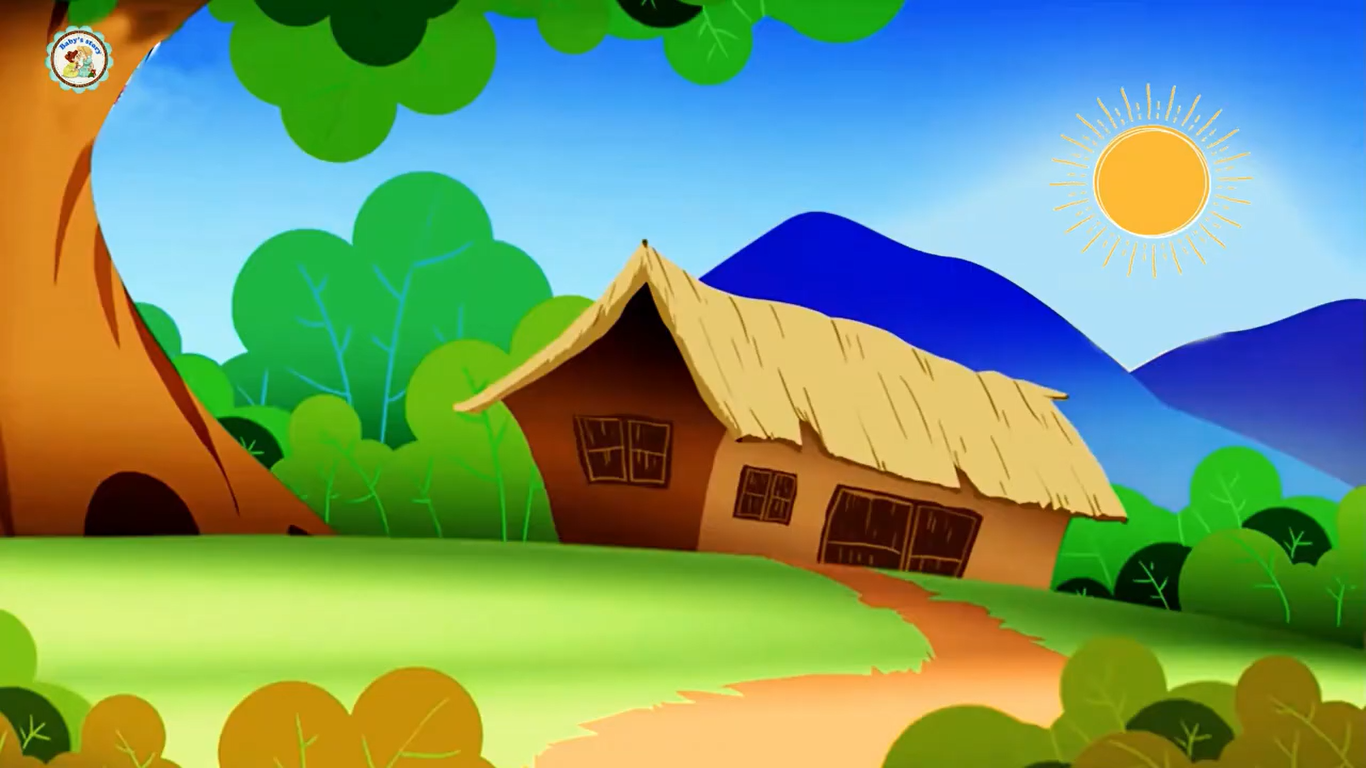 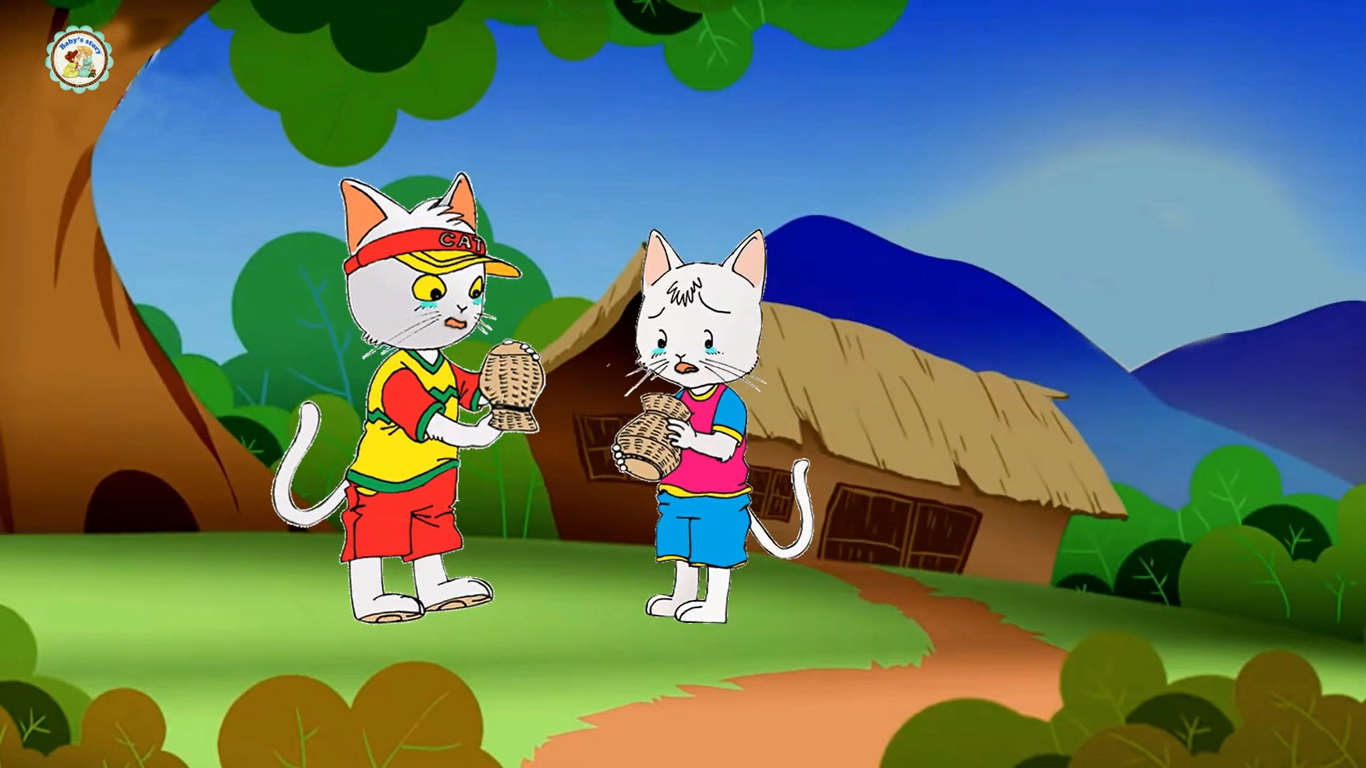